Loopbaanankers
Gebaseerd op: de theorie van Schein
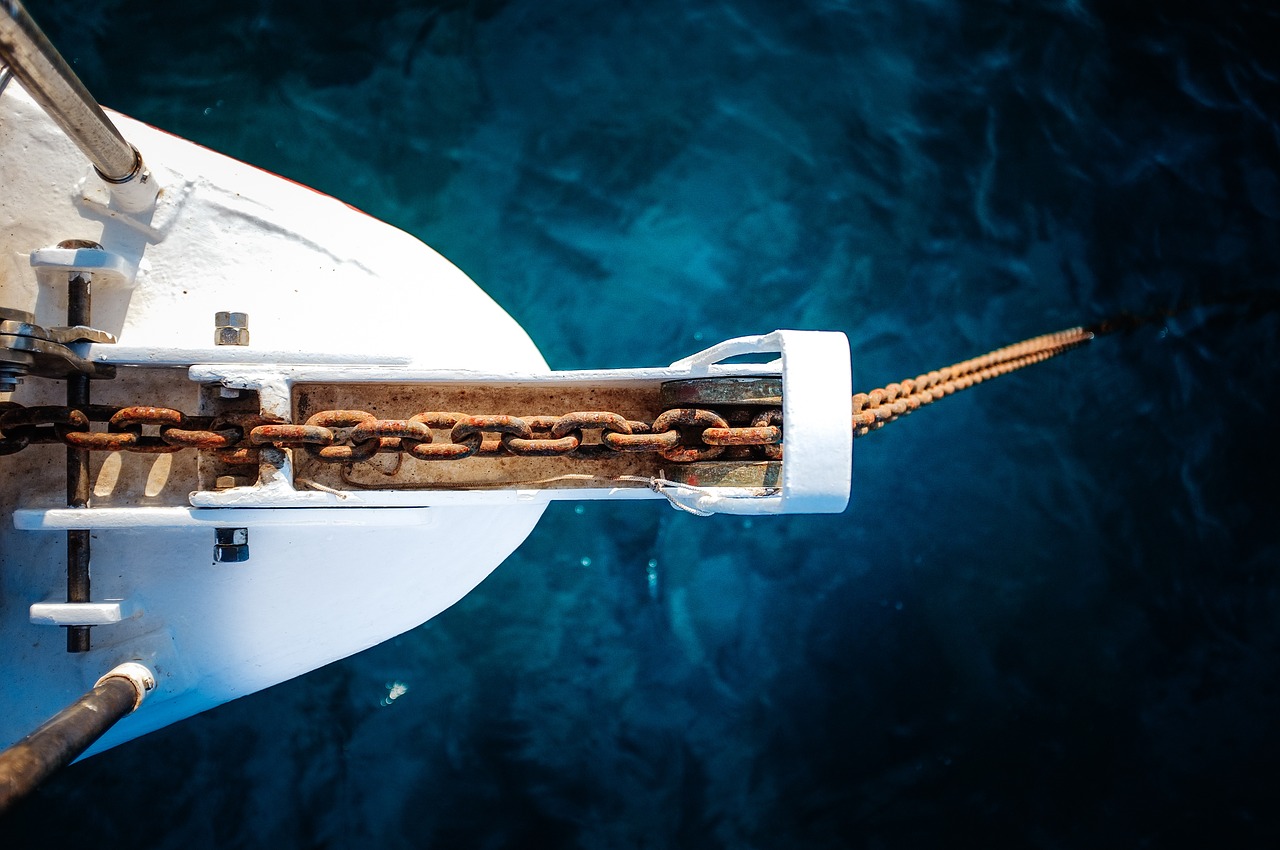 1
2
3
4
5
6
7
8
9
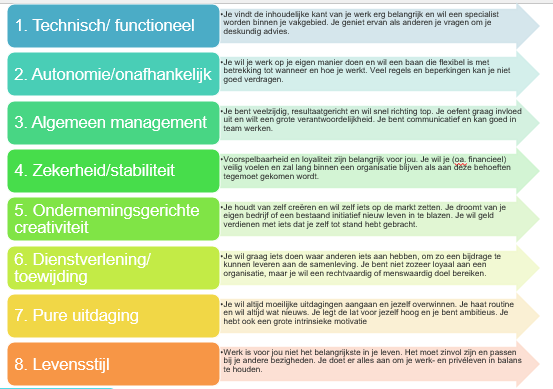 10